Transatlantic Trade & investment partnership
19/04/2017

Jacob A. Jordaan
Utrecht School of Economics
j.a.jordaan@uu.nl
19/04/2017
Jacob A. Jordaan               Utrecht School of Economics
2
Set up today
Literature
Free trade: public opinion
EU and US: Trade and investment patterns
TTIP
Trade liberalisation
Expected gains
Criticisms
Questions and discussion
19/04/2017
Jacob A. Jordaan               Utrecht School of Economics
3
Literature
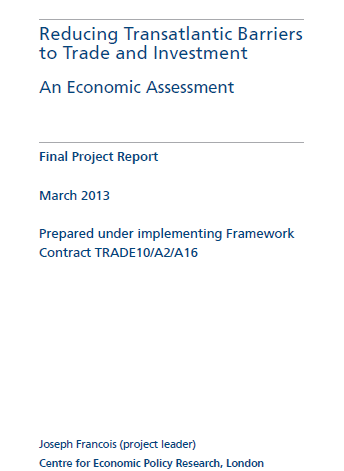 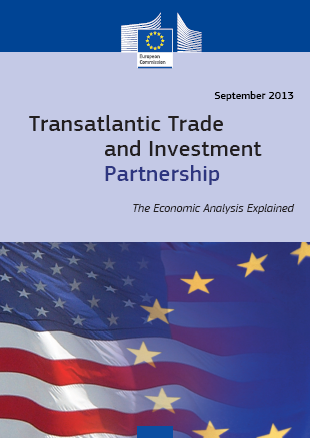 19/04/2017
Jacob A. Jordaan               Utrecht School of Economics
4
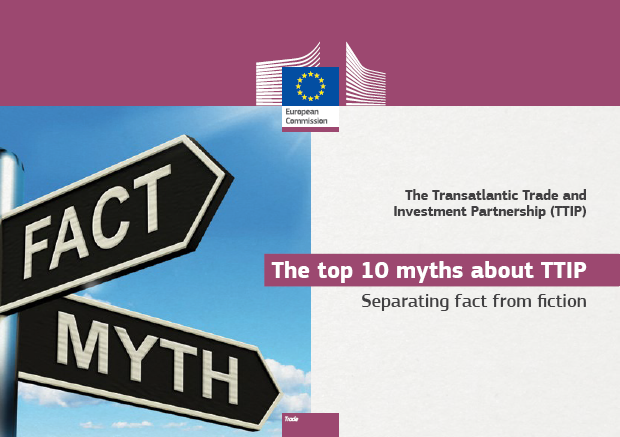 19/04/2017
Jacob A. Jordaan               Utrecht School of Economics
5
The Geopolitics of TTIP
Hamilton, D.S. (2014) The Geopolitics of TTIP: Repositioning the transatlantic relationship for a changing world. Centre for Transatlantic Relations. John Hopkins University

Novák, T. Chapter 6: TTIP’s implications for the Global Economic Integration of Central and Eastern Europe

Robertson, C. Chapter 9: CETA and TTIP: Implications and Lessons learned
19/04/2017
Jacob A. Jordaan               Utrecht School of Economics
6
1. Public opinion on free trade
EU and US are negotiating trade and investment agreement
Is receiving a lot of attention
Emotions are running high!
What is going on?
This time it’s different?
Negotiations cover a lot of issues
Not surprising?
The easy stuff has already been done?
Free trade good or bad?
Opinions have become very diverse
Try to focus on economic issues
19/04/2017
Jacob A. Jordaan               Utrecht School of Economics
7
EU membership
Transatlantic Trends 2014      German Marshall Fund of the United States
19/04/2017
Jacob A. Jordaan               Utrecht School of Economics
8
Opinions on the EU
Transatlantic Trends 2014      German Marshall Fund of the United States
19/04/2017
Jacob A. Jordaan               Utrecht School of Economics
9
Transatlantic trade
Transatlantic Trends 2013      German Marshall Fund of the United States
19/04/2017
Jacob A. Jordaan               Utrecht School of Economics
10
Effects of free trade
% of respondents agreeing with statements; 
Pew Research Centre; Spring 2014 Global Attitude Survey
19/04/2017
Jacob A. Jordaan               Utrecht School of Economics
11
Economic development and free trade
Surprising results?
19/04/2017
Jacob A. Jordaan               Utrecht School of Economics
12
TTIP: the German perspective
Attitudes to global trade and TTIP in Germany; 
Bertelsman Stiftung.
19/04/2017
Jacob A. Jordaan               Utrecht School of Economics
13
Brexit: EU has gone too far?
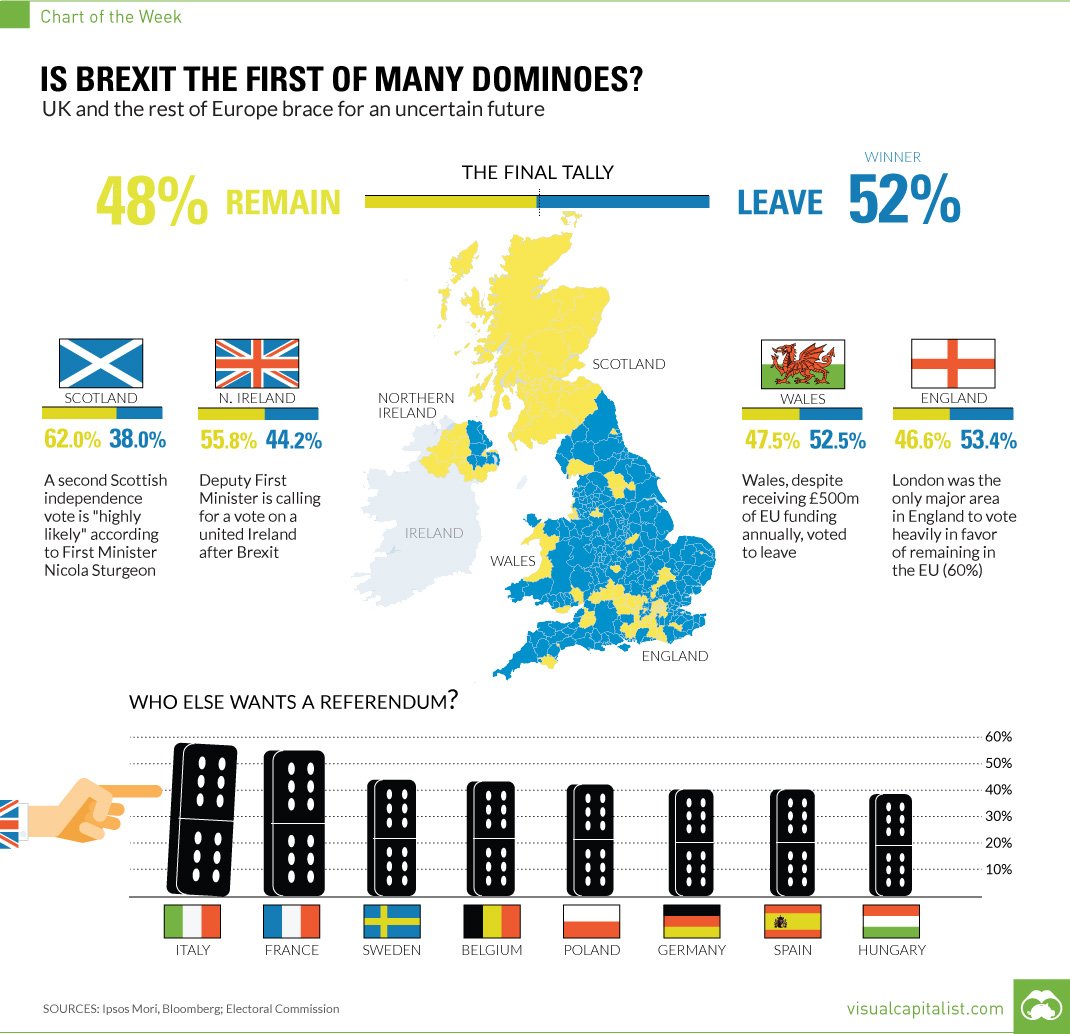 19/04/2017
Jacob A. Jordaan               Utrecht School of Economics
14
What do we see?
Free trade popular topic again
Overall, free trade is good
But persistent minority against
Less support for positive effects of free trade (globalisation) 
Level of development affects opinion
More developed economies already experienced the majority of the positive effects?
Growing importance of “non-trade-related” issues
Brexit outlier or start of economic de-integration?
19/04/2017
Jacob A. Jordaan               Utrecht School of Economics
15
2. EU and US
Context of trade negotiations

US and EU problems with recovering from crisis / reinitiating growth
On-going integration in Asia
Stagnation trade liberalisation in WTO
Stagnation gains from integration in EU
Multinational enterprises are increasing pressure
Potential of trade agreement between two largest markets in the world economy
19/04/2017
Jacob A. Jordaan               Utrecht School of Economics
16
US and EU in world economy
19/04/2017
Jacob A. Jordaan               Utrecht School of Economics
17
GDP/Capita US and EU
19/04/2017
Jacob A. Jordaan               Utrecht School of Economics
18
Key role in international trade
19/04/2017
Jacob A. Jordaan               Utrecht School of Economics
19
Key role in international investment
Share in worldwide 			 Share in worldwide 
    inward FDI				     outward FDI
EU 35%; US 20%			  EU 40%; US 24%
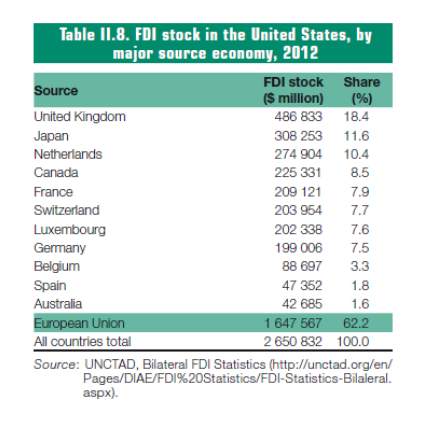 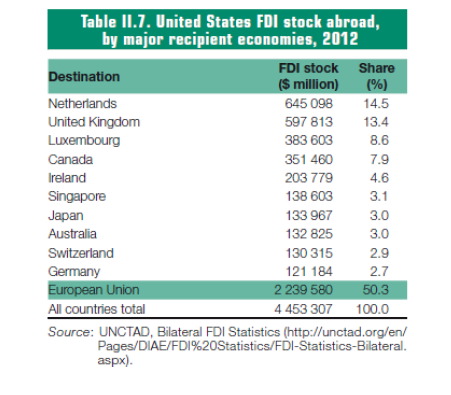 19/04/2017
Jacob A. Jordaan               Utrecht School of Economics
20
Multinational enterprises
US and EU have many multinationals
Large shares in modern manufacturing industries
Key role in services
Dominance in international trade
Key role in creating new technologies
International diffusion of technologies

We cannot ignore this in discussions on trade liberalisation and agreements
19/04/2017
Jacob A. Jordaan               Utrecht School of Economics
21
3. TTIP
EU-Canada CETA
Negotiations have been completed, EU parliament has voted in favour 
Now it’s with national governments

Now TTIP
Transparency and disclosure of information is much larger compared to previous trade negotiations
http://ec.europa.eu/trade/policy/in-focus/ttip/
19/04/2017
Jacob A. Jordaan               Utrecht School of Economics
22
One of the key issues for TTIP
Where will the gains from trade liberalisation come from?
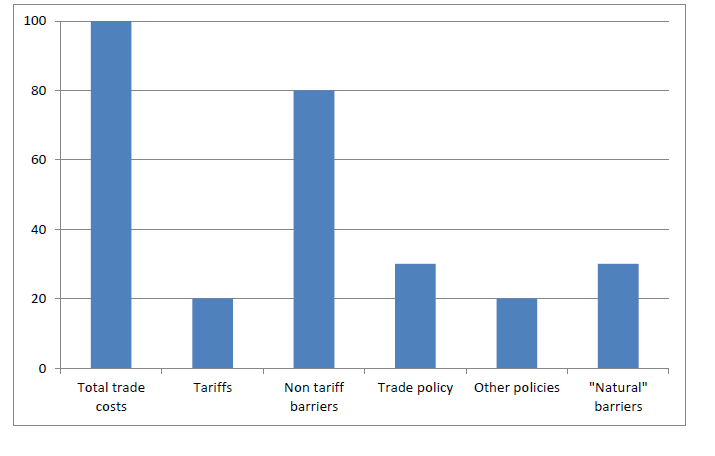 19/04/2017
Jacob A. Jordaan               Utrecht School of Economics
23
More general for developed countries
19/04/2017
Jacob A. Jordaan               Utrecht School of Economics
24
Non tariff barriers (1)
Limiting market access
Import quotas, export restraints, discriminatory measures against foreign firms
Costs associated with operating in different markets
Approval conditions and procedures
Environment and health standards; consumer protection
Industry standards; packaging and information requirements
How to assess need for NTBs?
Some of the NTBs exist for good reasons
Mixture of backgrounds (labour rights, environment)
Mix of trade policy and other policies
19/04/2017
Jacob A. Jordaan               Utrecht School of Economics
25
Non tariff barriers (2)
Lowering NTBs important to increase gains from TTIP
Completely removing NTBs is going to be very difficult
Alternatives	
Harmonisation
Mutual recognition
Public concern: race to the bottom?
“Unfair” competition when NTBs differ: countries will be forced to accept lower standards
Is this really the case?
No relation between trade openness and level of standards
What about consumer choice?
19/04/2017
Jacob A. Jordaan               Utrecht School of Economics
26
Predicted effects of TTIP
Difficult art of forecasting
Computable general equilibrium models
Trade liberalisation = decrease in trade costs → increase in competition → competitive sectors grow → increase trade and GDP

Ecorys (2009) Non tariff measures in EU-US trade and investment- An economic Analysis. Study for European Commission 
Fontagne et al. (2013) Transatlantic Trade: Whither partnership, which economic consequences? CEPII
Francois, J. et al. (2013) Reducing Transatlantic Barriers to Trade and Investment: An Economic Assessment. CEPR
FelberMayr, G. et al. (2014) Transatlantic Trade and Investment Partnership: Who benefits from a free trade deal? Bertelsman Stiftung
19/04/2017
Jacob A. Jordaan               Utrecht School of Economics
27
Source: Raza et al. (2014)
19/04/2017
Jacob A. Jordaan               Utrecht School of Economics
28
Effects according to CEPR
€ 500 per household in EU
€ 655 per household US
19/04/2017
Jacob A. Jordaan               Utrecht School of Economics
29
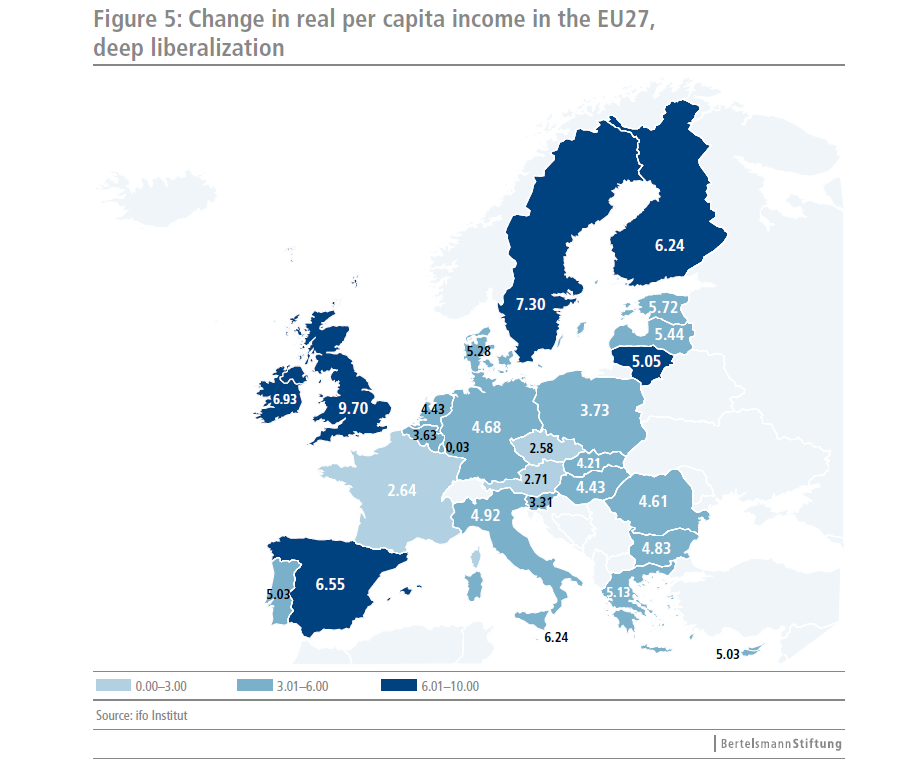 19/04/2017
Jacob A. Jordaan               Utrecht School of Economics
30
Additional positive effects
Consensus on moderate gains
Additional effects
Dynamic effects
Scale economies
Productivity increases
Development of new technologies & industries
Restructuring and flexibilization EU economies
See problems with recovering from financial crisis
Positive effects on other countries?
Increase in world demand & easier access to combined US & EU market
Positive effect on trade liberalisation under WTO?
Pressure on China?
19/04/2017
Jacob A. Jordaan               Utrecht School of Economics
31
Criticisms (1)
Impact studies have received a lot of criticism
Macroeconomic adjustment costs
Changing capital flows
Public sector
Less income from tariffs → decrease government income
Needs to be compensated by economic growth
Unemployment
More trade, increase GDP → increase employment
But: sectoral reallocation of labour!
This takes time, is costly, spatially concentrated, not everyone will be successful
Adjustment costs may be substantial!
19/04/2017
Jacob A. Jordaan               Utrecht School of Economics
32
Criticisms (2)
How to deal with unequal gains?
Some countries will benefit more than others
Gains unequally distributed within countries
Coherence in EU?
Is (Eastern) Europe ready for large increase in competition?
Effect on third-party countries
Social costs of regulatory change
Which NTBs can be removed, harmonised, mutually recognised?
Change in regulation = cost for firms
Danger of race to the bottom?
Horizontal versus sector specific
Medicines, cosmetics, food, raw materials, motors, etc.
What are the gains when there are so many exceptions?
19/04/2017
Jacob A. Jordaan               Utrecht School of Economics
33
Criticisms (3)
Investor state dispute settlement system (ISDS)
System to solve disputes between foreign investors and state
Many countries have bilateral treaties
Concern: government constrained in designing policies?
What about WTO?
Public services under threat?
Role of government versus private sector + increasing participation by foreign firms
TTIP is made for multinationals?
Threat to democracy?
34
What is the key challenge?
19/04/2017
Jacob A. Jordaan               Utrecht School of Economics
35
Concluding remarks (1)
Globalising world economy
Ongoing liberalisation of trade and investment
What is the alternative?
Stagnation WTO → Countries are looking for alternatives
(WTO has made a lot of progress!)
TTIP: potential trade agreement between the two largest markets
Negotiations surrounded by a lot of commotion
Difficult to appreciate all the arguments
Substantial minority does not like free trade, even in EU!
19/04/2017
Jacob A. Jordaan               Utrecht School of Economics
36
Concluding remarks (2)
Key issues from economic perspective

Moderate gains versus adjustment costs?
Tariffs versus NTBs
Lowering NTBs key for gains
Harmonisation, mutual recognition, many areas affected
Unequal gains? Winners and losers?
Redistribution necessary? Feasible?
Within and between countries?
Effects on third-party countries?
Effect on trade liberalisation under WTO?
37
I hope you enjoyed the presentation!


Any questions?